«Влияние   педагога дополнительного образования на формирование личности ребенка»
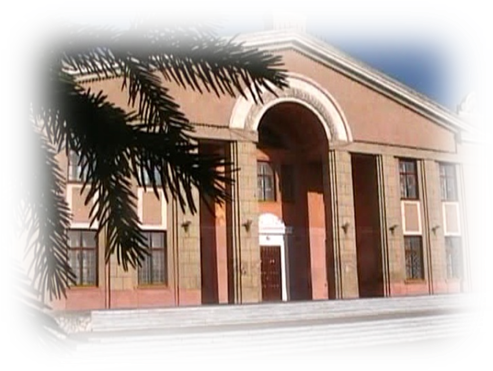 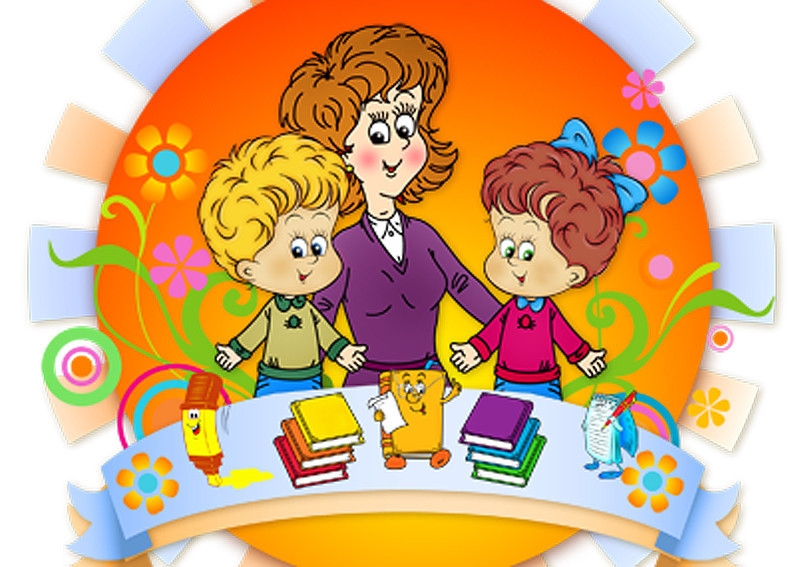 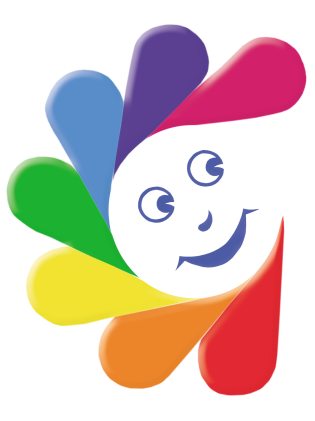 Социальный педагог 
МАУДО «ЦРТДЮ «Радость» г. Орска»
С. А. Андреянова
Дополнительное образование - это процесс обучения, воспитания и развития, направленный на удовлетворение интересов и потребностей детей, основанный на вариативности и постоянном обновлении содержания.
 Дополнительное образование детей - составная часть общего образования, позволяющая обучающемуся приобрести устойчивую потребность в познании и творчестве, максимально реализовать себя, самоопределиться профессионально и личностно. 

Воспитательное воздействие дополнительного образования очень велико. Участие в коллективах по интересам позволяет каждому ребенку найти себе занятие по душе, которое соответствует его природным наклонностям, добиться успеха в творческой деятельности и на этой основе повысить свою самооценку, самовыразиться, самоутвердиться в коллективе сверстников, повысить свой статус в глазах педагогов, родителей, ближайшего окружения.
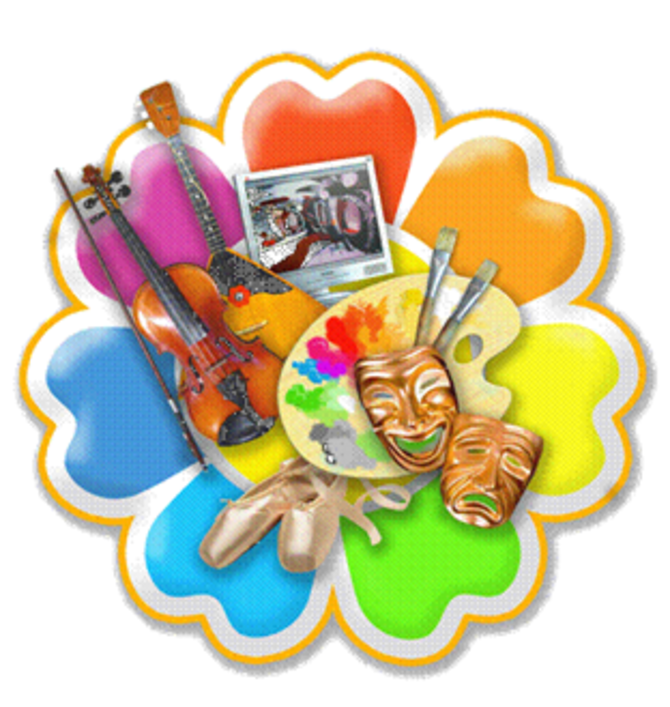 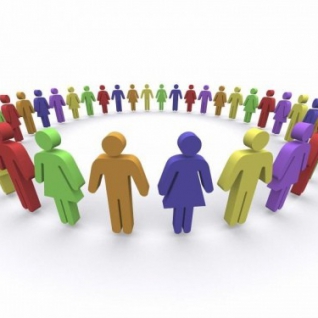 Направления дополнительного образования
научно-техническое
эколого-биологическое
естественнонаучное
социально-гуманитарное
художественно-эстетическое
физкультурно-спортивное
туристско-краеведческое
военно-патриотическое
культурологическое
Процесс воспитания - это созидание и поддержание условий для самовоспитания, саморазвития, самореализации личности ребенка.
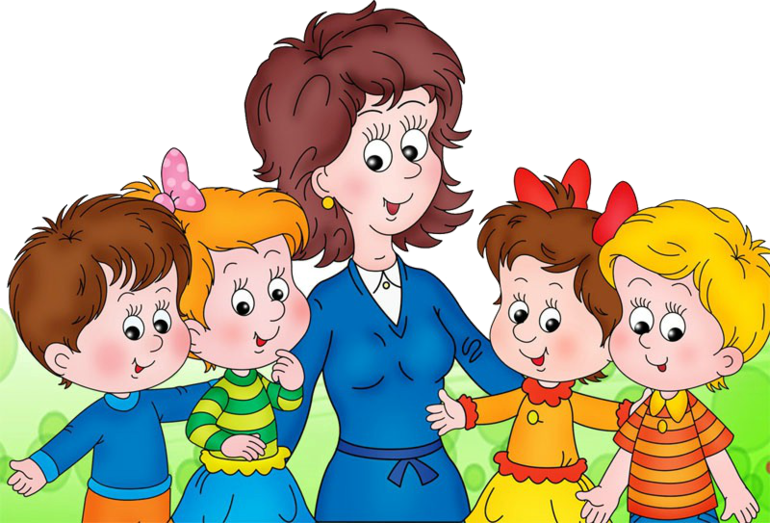 Воспитание мотивированной, инициативной, самостоятельной личности, ориентированной на построение и реализацию продуктивных стратегий своего жизненного и профессионального путей.
Педагогические способности педагога ДО
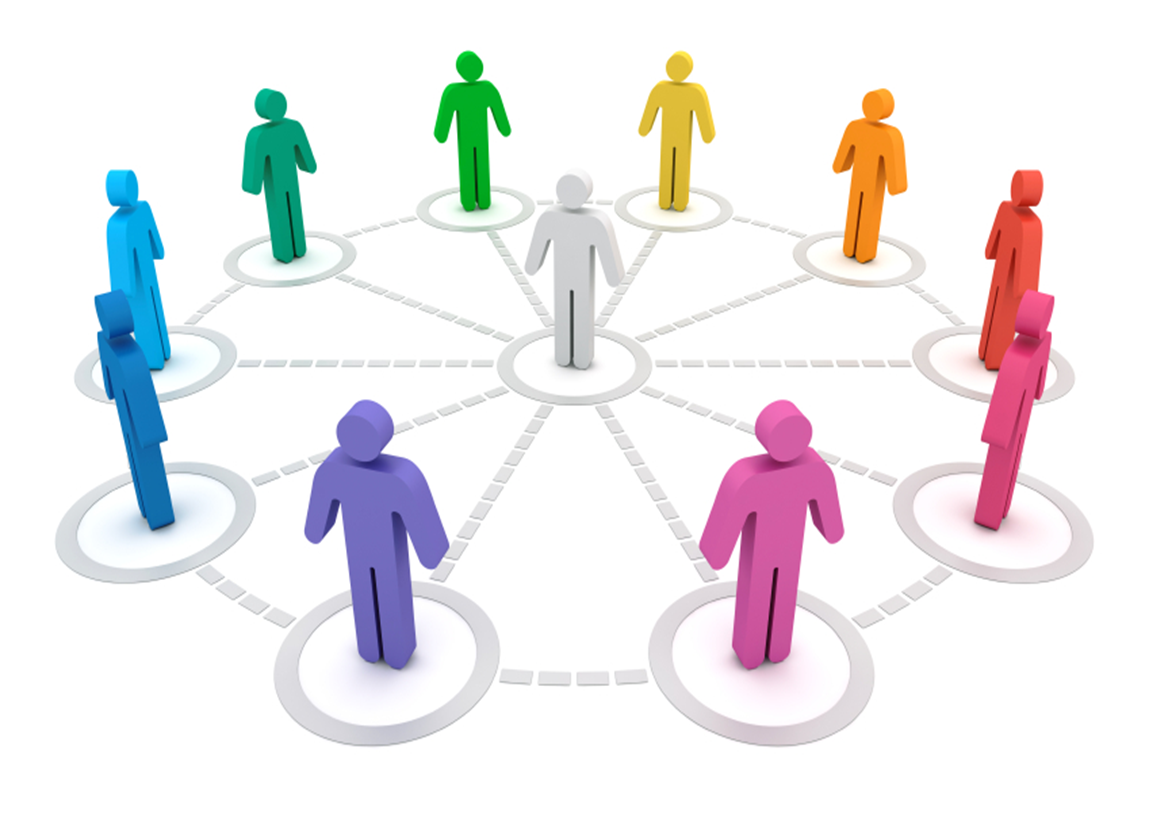 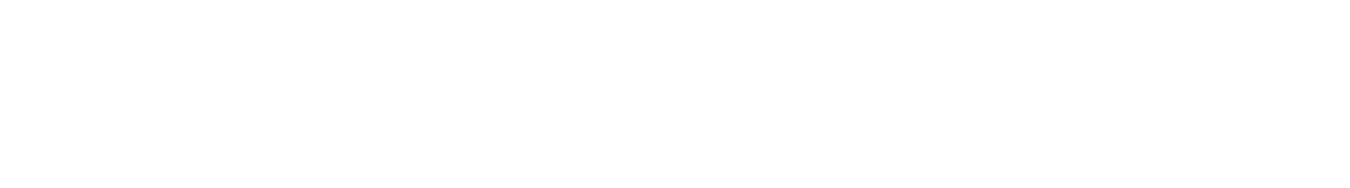 Личность – это человек, свободно и ответственно определяющий свое отношение к миру, к людям, к самому себе.
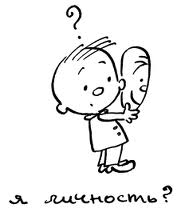 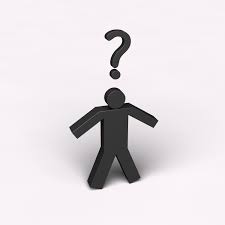 Социально значимые черты ПДО, как личности
профессионализм
компетентность
продуктивность
социально направленные личностные качества
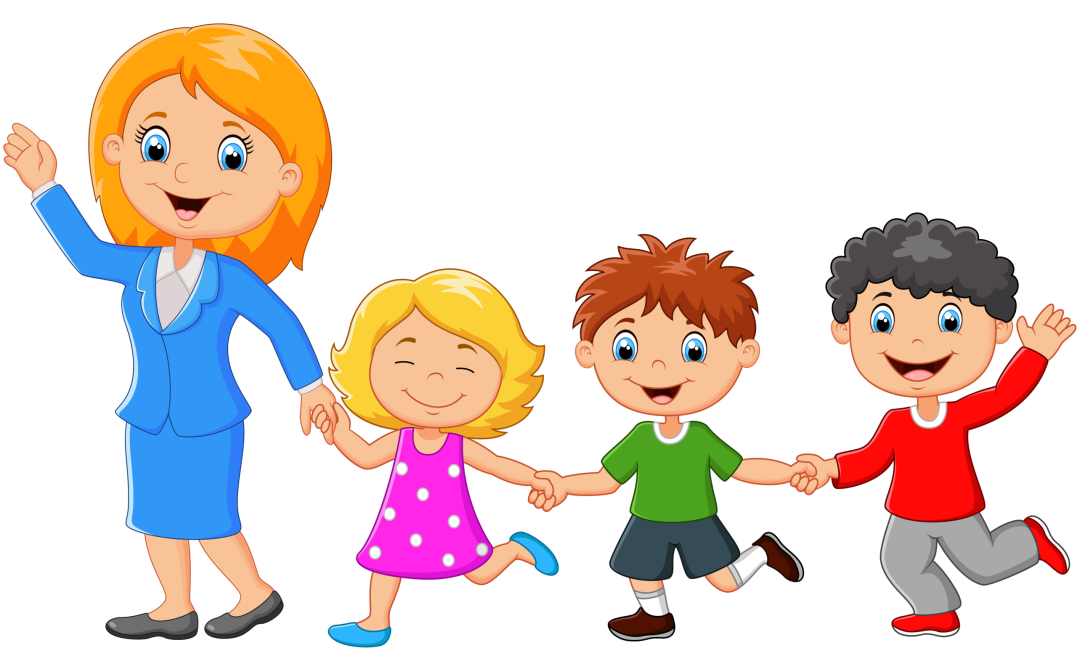 СПАСИБО ЗА ВНИМАНИЕ!
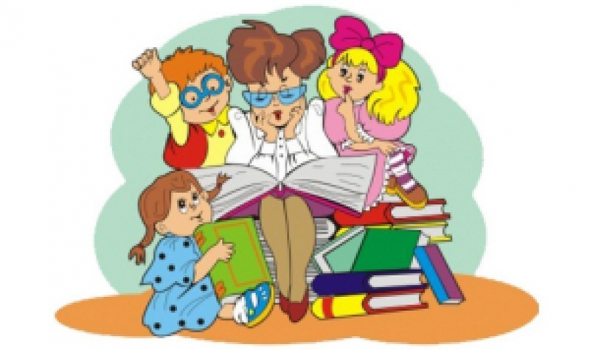